25-4
These materials are by the Kongki Ka Project and are made available to you under the terms of the Creative Commons Attribution ShareAlike license 4.0.
You have permission to share and redistribute these materials in any format and to make reasonable revisions and adaptations of this translation, provided that:
You include the above licence and source information.
If you redistribute these materials or create derivatives, you must distribute your contributions under the same license as the original.
 
The Holy Bible, Berean Standard Bible, BSB is produced in cooperation with Bible Hub, Discovery Bible, OpenBible.com, and the Berean Bible Translation Committee. This text of God's Word has been dedicated to the public domain.
 
Hindi text is from Free Bibles India. This translation is made available under the terms of a Creative Commons Attribution-ShareAlike 4.0 International License.
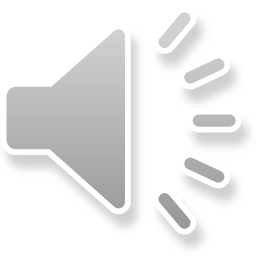 [Speaker Notes: Ch
25 Into Exile
1. Israel’s evil deeds -1 Kings 12:25- 13:5; 2 Kings 17:1-19 (Left Top)
2. Book of the law is found - 2 Kings 22-23:25 (Right Top)
3. Jehoiakim burns Jeremiah’s scroll - Jeremiah 36 (Right Bottom)
4. Jeremiah is thrown into the cistern - Jeremiah 38:1-13 (Left Bottom)
5. Destruction of Jerusalem/ Judah into exile - 2 Kings 24:8-16 , 25:8-21 Jeremiah
39:11-14 (Center)]
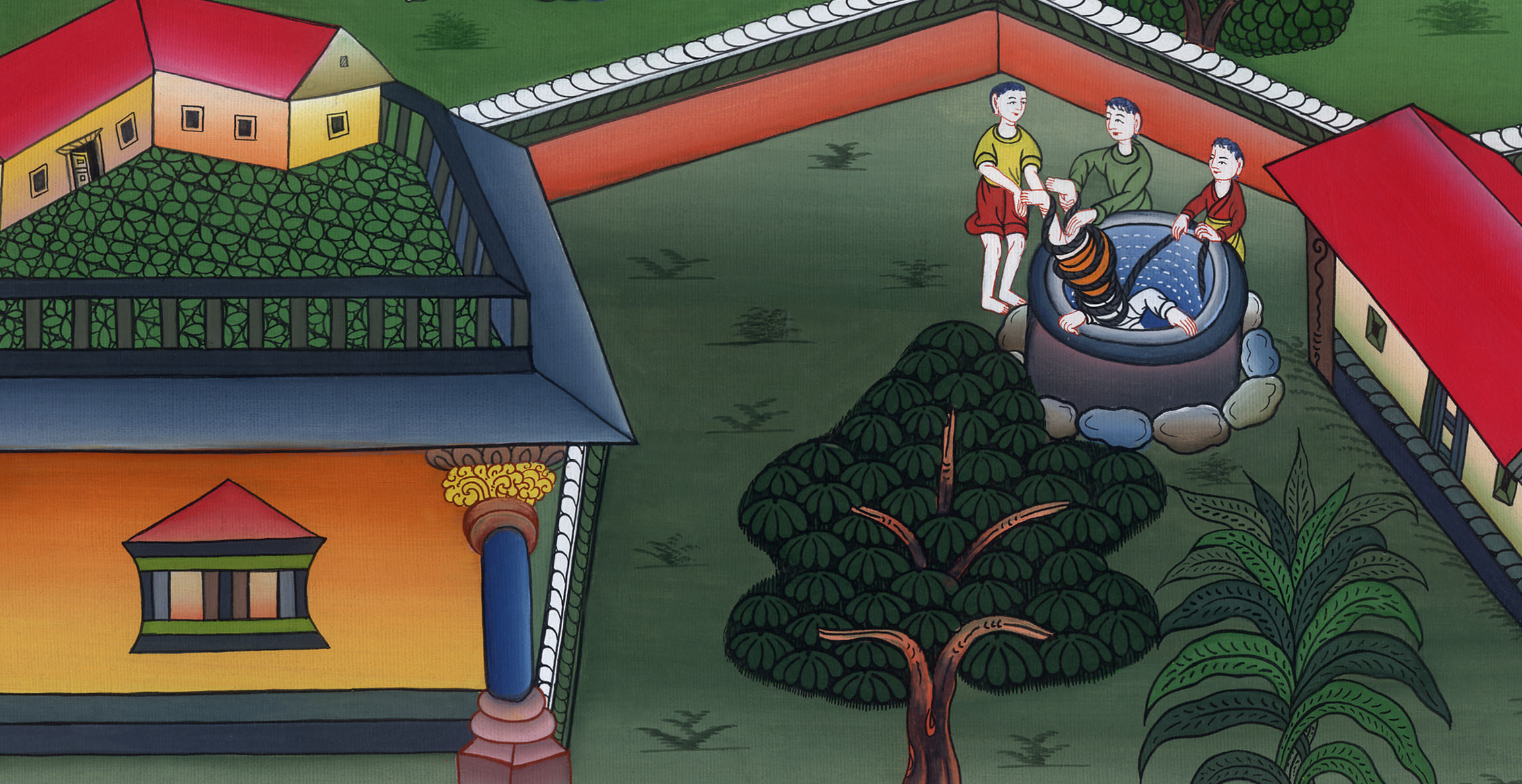 यिर्मयाह को कुएं में फेंक दिया गया - यिर्मयाह 38:1-13
This work is licensed under a Creative Commons Attribution-ShareAlike 4.0 International License
4. Jeremiah is thrown into the well - Jeremiah 38:1-13 (Left Bottom)
4. यिर्मयाह को कुएं में फेंक दिया गया - यिर्मयाह 38:1-13 (बाएं नीचे)
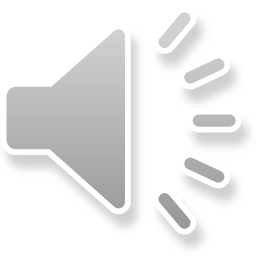 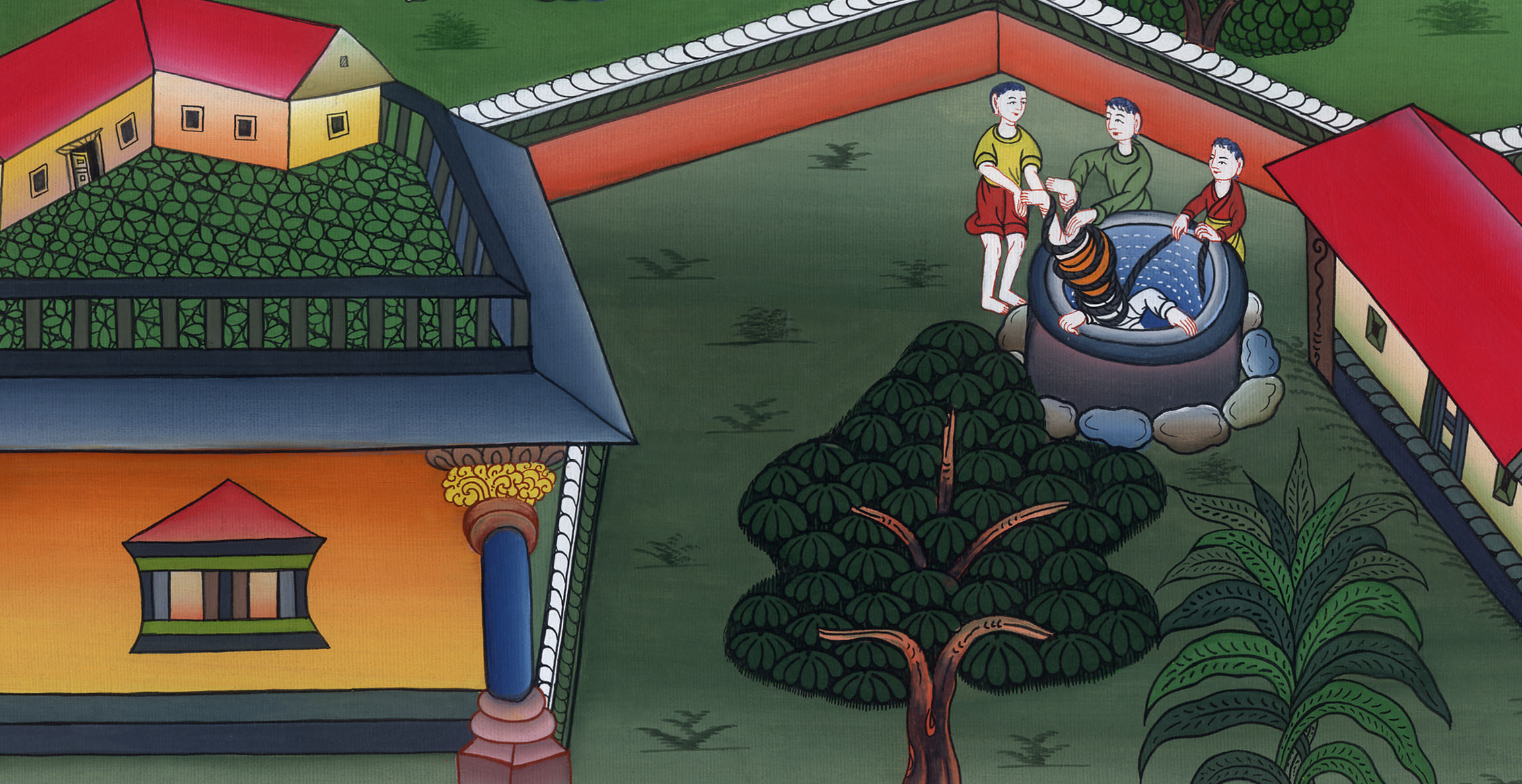 यिर्मयाह को कुएं में फेंक दिया गया - यिर्मयाह 38:1-13
At the time that Zeddekia was king, the word of the Lord came to the Prophet Jeremiah.
जिस समय सिद्देकिया राजा था, प्रभु का संदेश यिर्मयाह पैगंबर के पास आया।
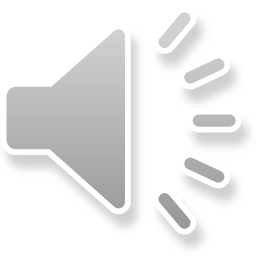 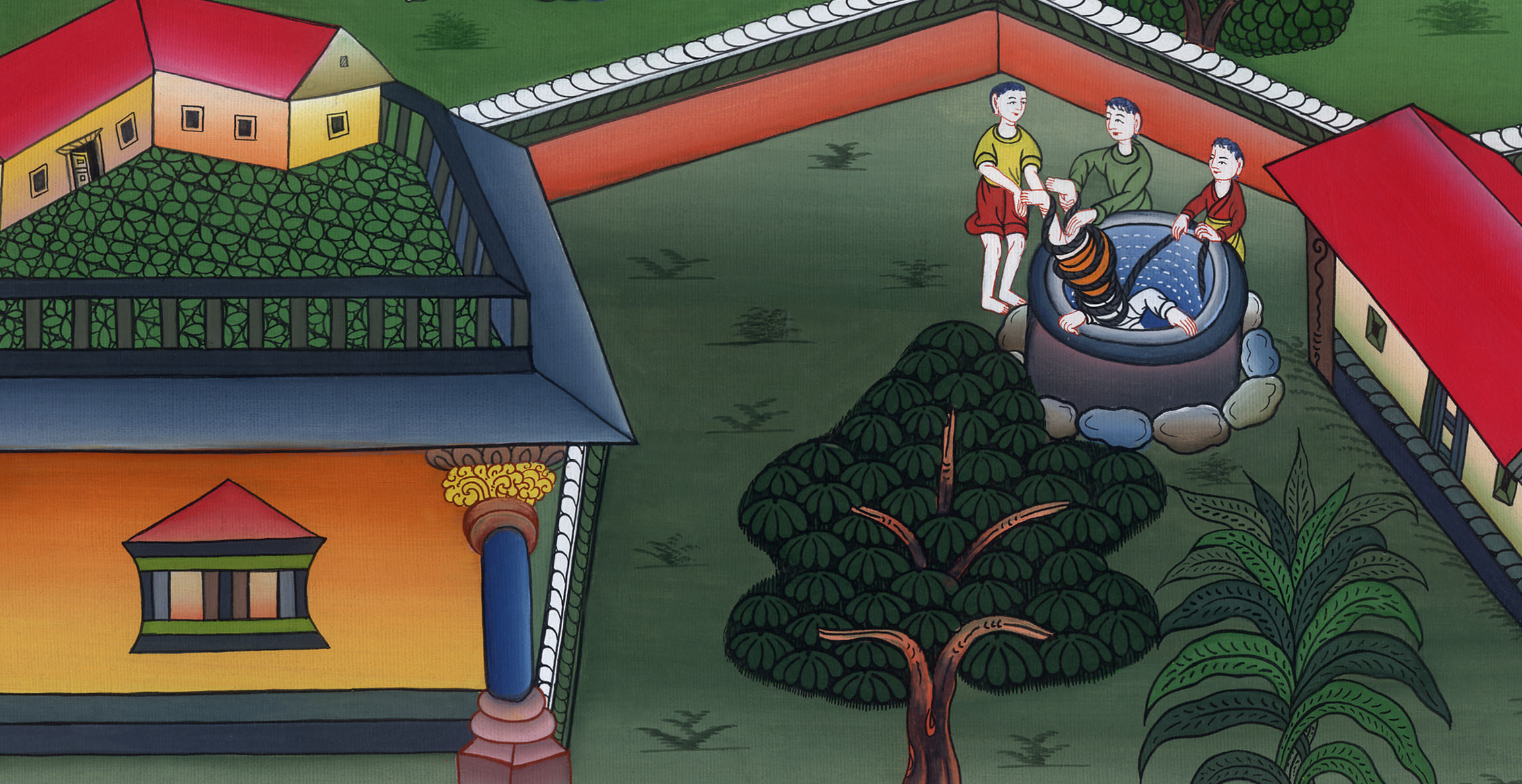 Four of king Zeddekia’s officials heard Jeremiah say, 2“This is what the Lord says: Whoever stays in this city will die by sword and famine and plague, but whoever surrenders to the Chaldeans  will live; he will retain his life like a spoil of war, and he will live.
राजा सिद्देकिया के चार अधिकारियों ने यिर्मयाह को यह कहते हुए सुना, 2 “यहोवा यह कहता है कि जो कोई इस नगर में रहेगा वह तलवार, अकाल और मरी से मरेगा; परन्तु जो कोई कसदियों के पास निकल भागे वह अपना प्राण बचाकर जीवित रहेगा।
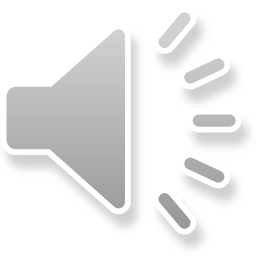 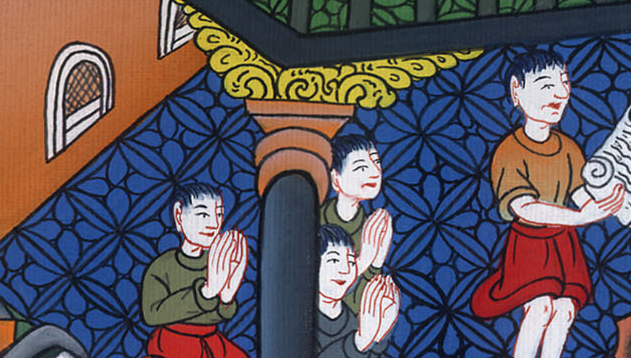 यिर्मयाह 38:1,2
3This is what the Lord says: This city will surely be delivered into the hands of the army of the king of Babylon, and he will capture it.”
3 यहोवा यह कहता है, यह नगर बाबेल के राजा की सेना के वश में कर दिया जाएगा और वह इसको ले लेगा।”
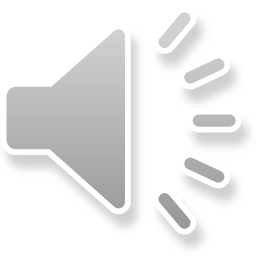 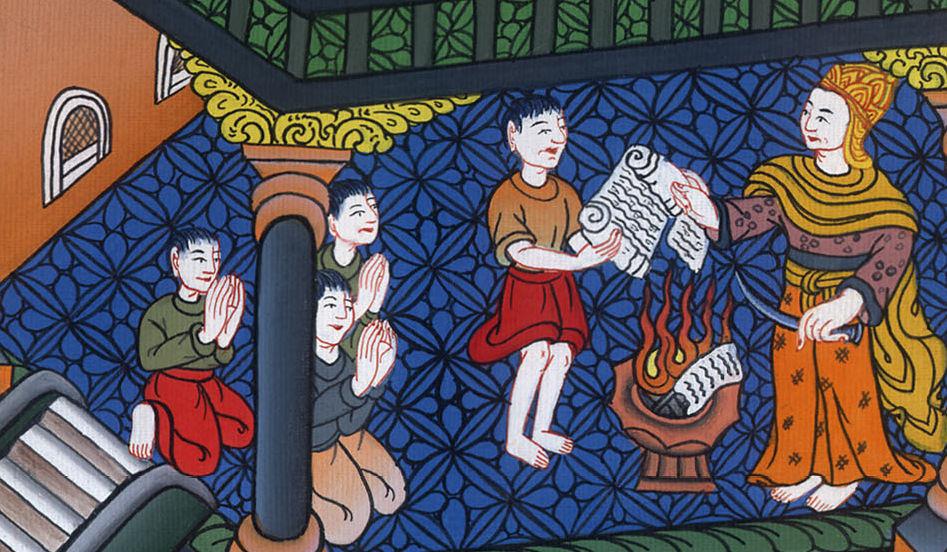 यिर्मयाह 38:3
4Then the officials said to the king, “This man ought to die, for he is discouraging the warriors who remain in this city, as well as all the people, by speaking such words to them; this man is not seeking the well-being of these people, but their ruin.”
4 इसलिए उन हाकिमों ने राजा से कहा, “उस पुरुष को मरवा डाल, क्योंकि वह जो इस नगर में बचे हुए योद्धाओं और अन्य सब लोगों से ऐसे-ऐसे वचन कहता है जिससे उनके हाथ पाँव ढीले हो जाते हैं। क्योंकि वह पुरुष इस प्रजा के लोगों की भलाई नहीं वरन् बुराई ही चाहता है।”
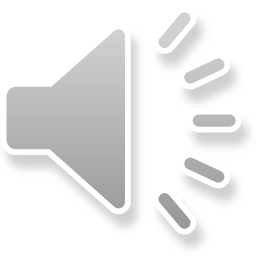 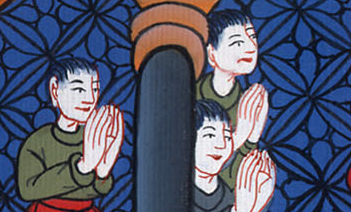 यिर्मयाह 38:4
5“Here he is,” replied King Zedekiah. “He is in your hands, since the king can do nothing to stop you.”
5 सिदकिय्याह राजा ने कहा, “सुनो, वह तो तुम्हारे वश में है; क्योंकि ऐसा नहीं हो सकता कि राजा तुम्हारे विरुद्ध कुछ कर सकेa।”
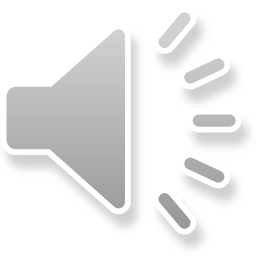 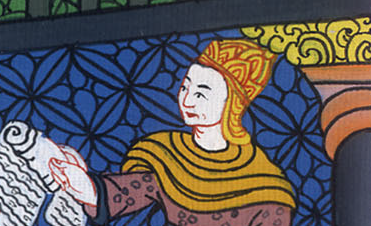 यिर्मयाह 38:5
6So they took Jeremiah and dropped him into the cistern of Malchiah, the king’s son, which was in the courtyard of the guard. They lowered Jeremiah with ropes into the cistern, which had no water but only mud, and Jeremiah sank down into the mud.
6 तब उन्होंने यिर्मयाह को लेकर राजपुत्र मल्किय्याह के उस गड्ढे में जो पहरे के आँगन में था, रस्सियों से उतारकर डाल दिया। और उस गड्ढे में पानी नहीं केवल दलदल था, और यिर्मयाह कीचड़ में धँस गया।
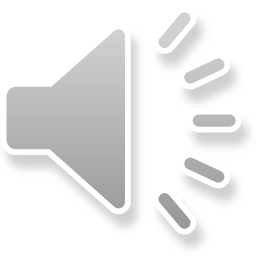 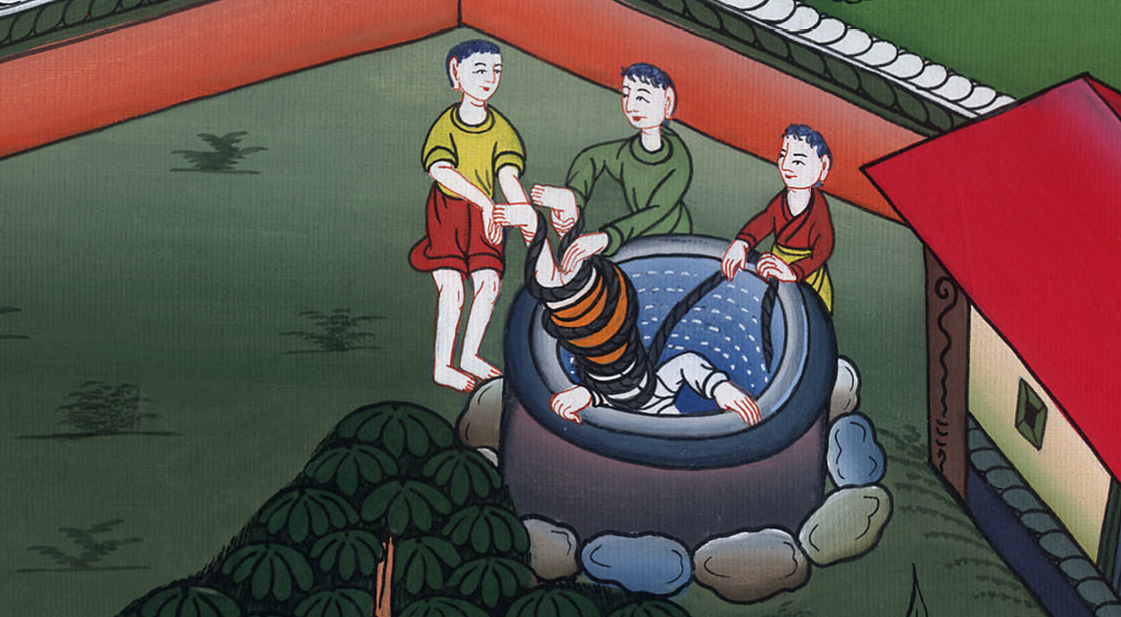 यिर्मयाह 38:6
7Now Ebed-melech the Cushite, a court official  in the royal palace, heard that Jeremiah had been put into the cistern. While the king was sitting at the Gate of Benjamin,
7 उस समय राजा बिन्यामीन के फाटक के पास बैठा था सो जब एबेदमेलेक कूशी ने जो राजभवन में एक खोजा था, सुना, कि उन्होंने यिर्मयाह को गड्ढे में डाल दिया है।
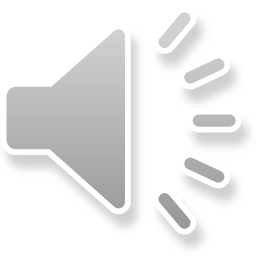 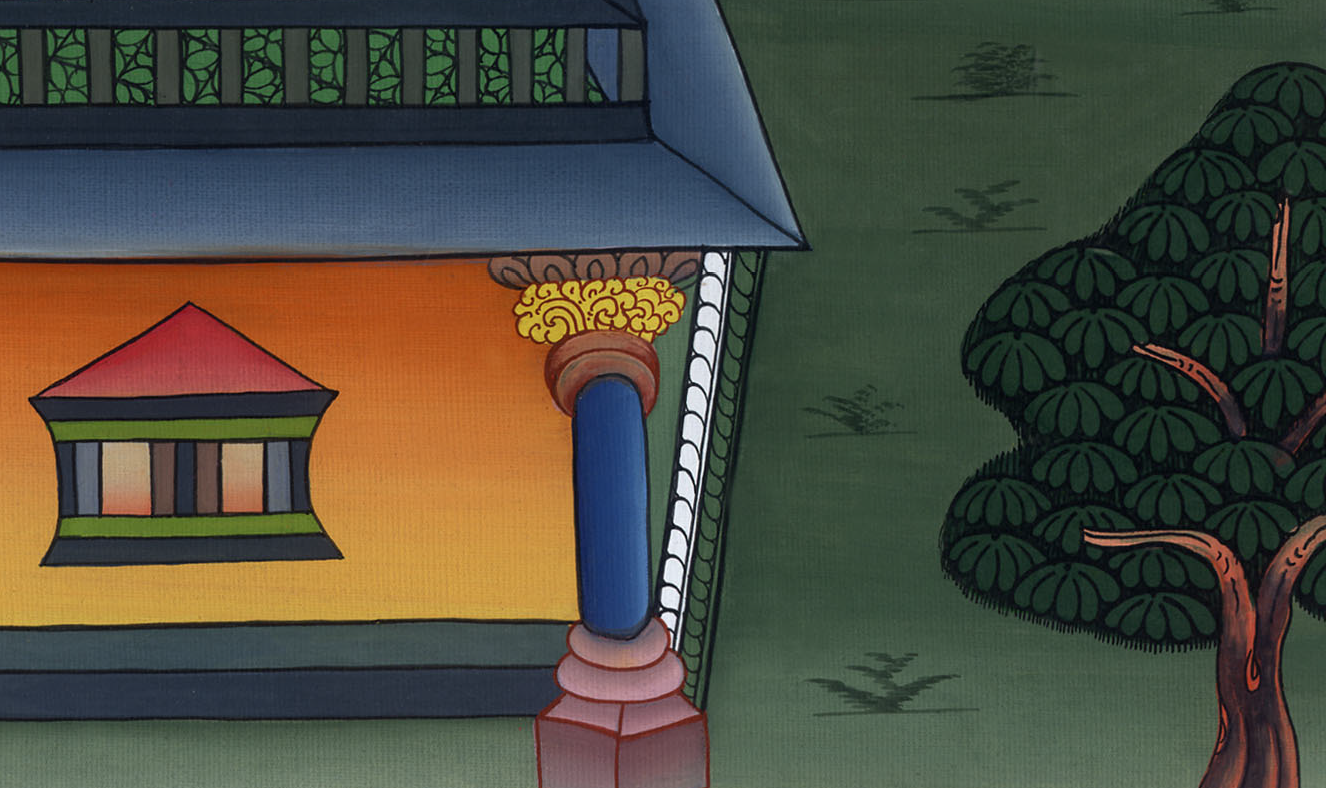 यिर्मयाह 38:7
8Ebed-melech went out from the king’s palace and said to the king, 9“My lord the king, these men have acted wickedly in all that they have done to Jeremiah the prophet. They have dropped him into the cistern, where he will starve to death, for there is no more bread in the city.”
8 तब एबेदमेलेक राजभवन से निकलकर राजा से कहने लगा, 9 “हे मेरे स्वामी, हे राजा, उन लोगों ने यिर्मयाह भविष्यद्वक्ता से जो कुछ किया है वह बुरा किया है, क्योंकि उन्होंने उसको गड्ढे में डाल दिया है; वहाँ वह भूख से मर जाएगा क्योंकि नगर में कुछ रोटी नहीं रही है।”
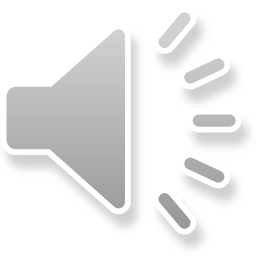 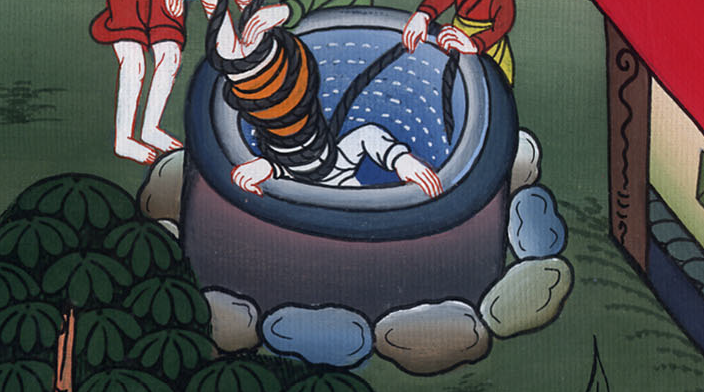 यिर्मयाह 38:8,9
10So the king commanded Ebed-melech the Cushite, “Take thirty men from here with you and pull Jeremiah the prophet out of the cistern before he dies.”
10 तब राजा ने एबेदमेलेक कूशी को यह आज्ञा दी, “यहाँ से तीस पुरुष साथ लेकर यिर्मयाह भविष्यद्वक्ता को मरने से पहले गड्ढे में से निकाल।”
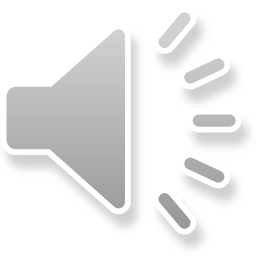 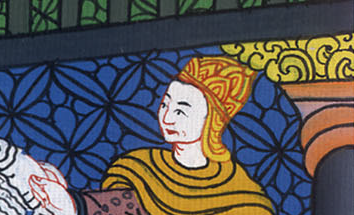 यिर्मयाह 38:10
13and they pulled him up with the ropes and lifted him out of the cistern. And Jeremiah remained in the courtyard of the guard.
13 तब उन्होंने यिर्मयाह को रस्सियों से खींचकर, गड्ढे में से निकाला। और यिर्मयाह पहरे के आँगन में रहने लगा।
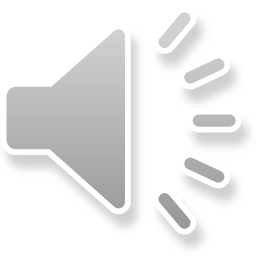 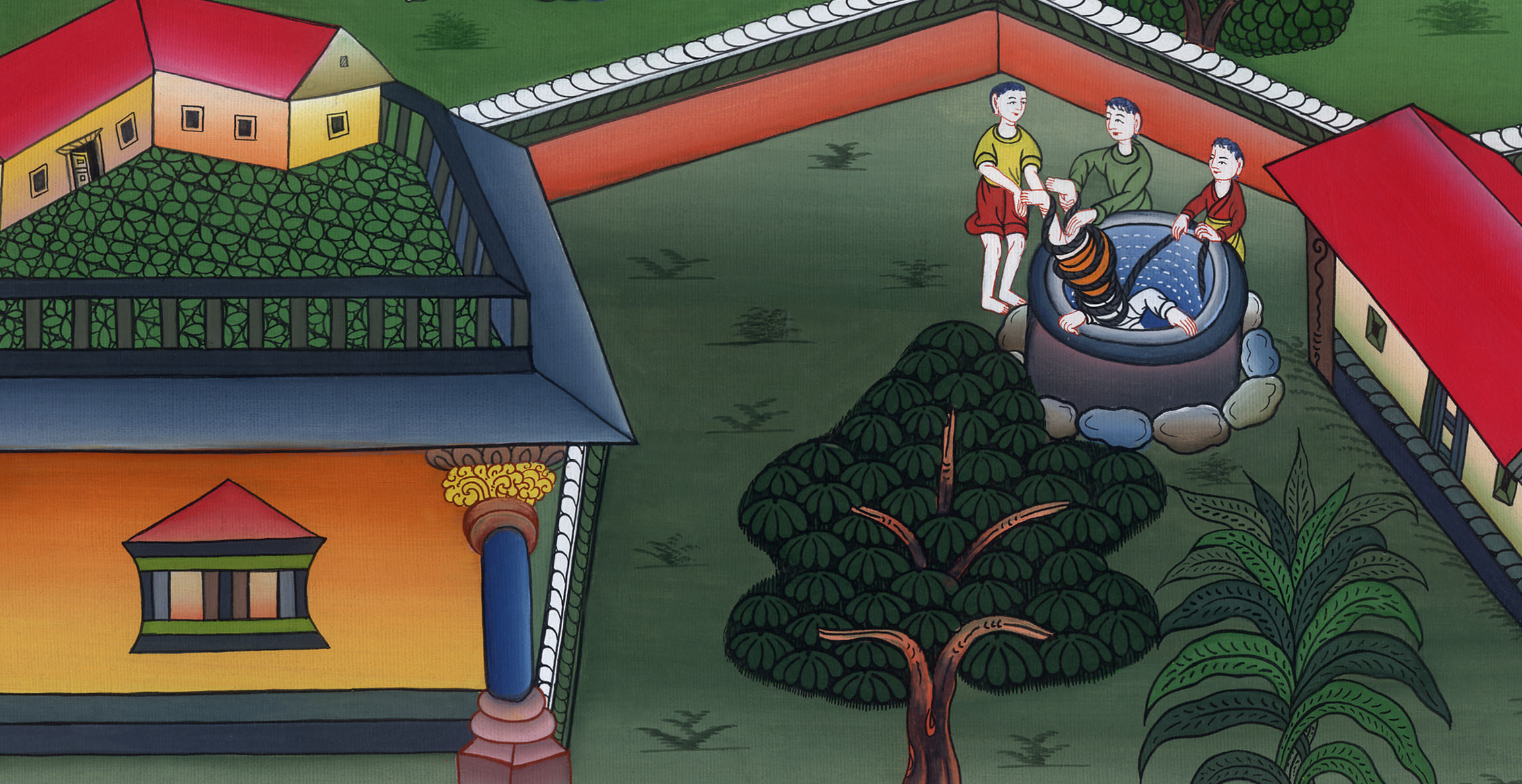 यिर्मयाह 38:13